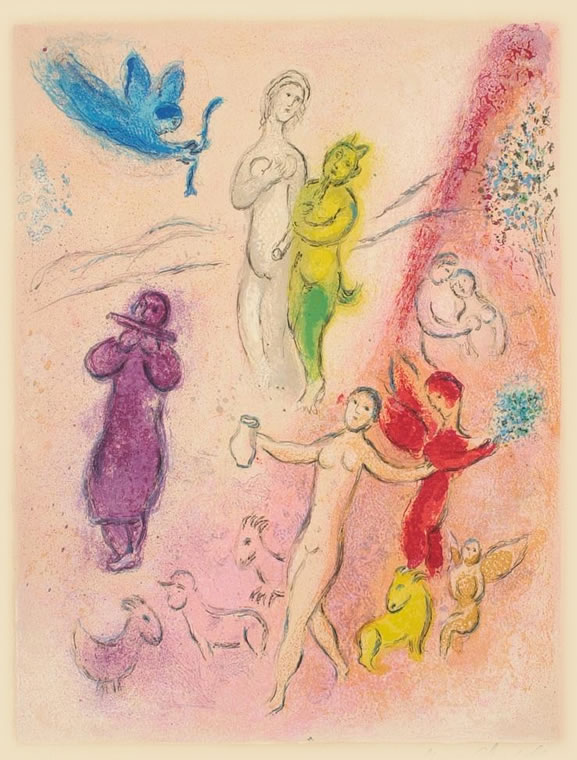 Daphnis & Chloe, Marc Chagall
What’s Love Got to Do with It?
Longus Daphnis & Chloe
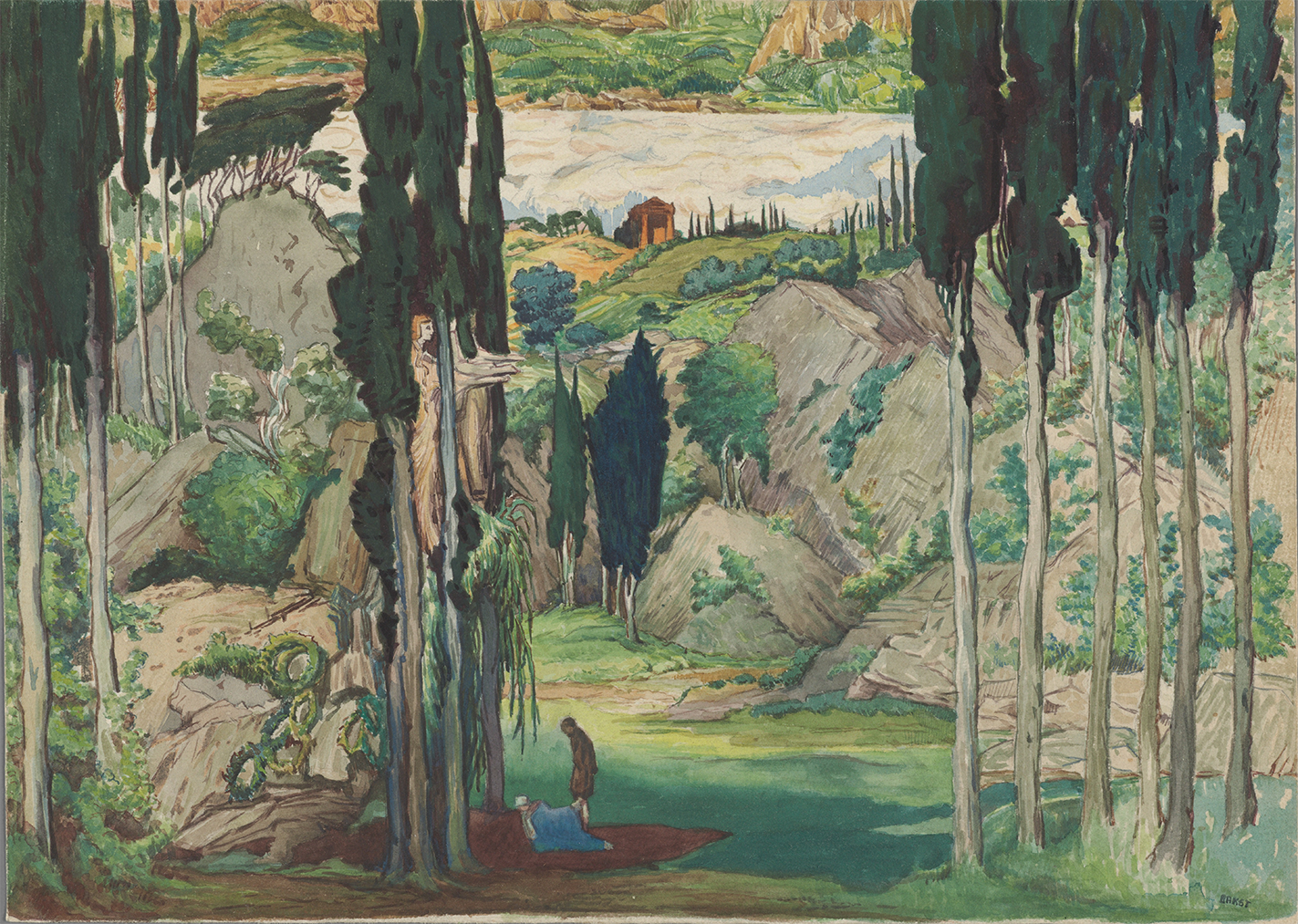 Set design by Léon Bakst for the world premiere of Daphnis et Chloé, Paris 1912.
Writing
https://brightspace.binghamton.edu/d2l/le/news/204082/153160/view
Agenda
Introduction to
Longus Daphnis and Chloe
Discussion: Daphnis and Chloe
Beyond RFG
A Look Ahead
Ecphrasis (description), Ambition, and Sophistic in D&C Prologue
Introduction to
Longus Daphnis and Chloe
Daphnis & Chloe: Basics 1
Composition date
ca. 200 CE
Setting
“Classical” Lesbos
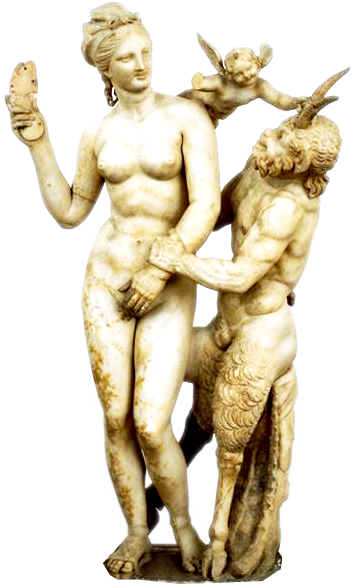 Aphrodite, Eros, Pan (1st BCE)
[Speaker Notes: Title Group of Aphrodite & Pan Date 160-30 B.C Material Marble Description From Delos Repository Ethnikon Archaiologikon Mouseion (Greece) Subject Sculpture--Greek: Hellenistic--160-30 B.C Collection The Image Gallery Source Data from: University of California, San Diego Download Size 1024,1024]
Daphnis & Chloe: Basics 2
Genre
Prose romance
Bucolic
aka pastoral
Bildungsroman
Education in erōs
New-Comic evocations
Marriage & household
“Second sophistic”
Allusive, rhetorical
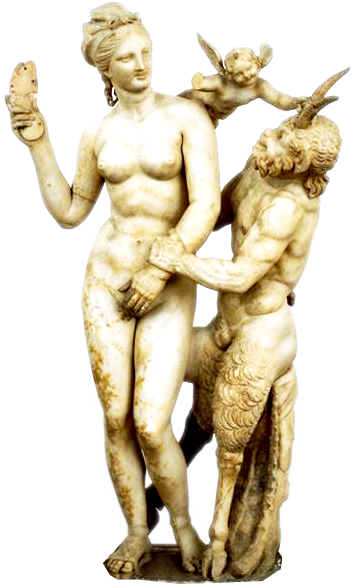 Aphrodite, Eros, Pan (1st BCE)
[Speaker Notes: Title Group of Aphrodite & Pan Date 160-30 B.C Material Marble Description From Delos Repository Ethnikon Archaiologikon Mouseion (Greece) Subject Sculpture--Greek: Hellenistic--160-30 B.C Collection The Image Gallery Source Data from: University of California, San Diego Download Size 1024,1024]
Analysis: Plot and Themes
PROLOGUE
BOOK 1
Nature / art
Creative erōs
Madness / sanity
Ambition, zēlos
Birth, rearing, education in nature
Eros – what/who’s that?
Chloe’s for Daphnis
Daphnis’ for Chloe
Wolf-trap, Daphnis objectified
Dorco as “wolf”
Pirates
Chloe rescues Daphnis
[Speaker Notes: chloe at this point takes the initiative
daphnis is passive and objectified by her, though d’s teaching c the syrinx, plus the tale of the wood pidgeon, suggest movement toward male dominance]
Discussion: Daphnis and Chloe
Beyond RFG
For much of the course, we've been viewing things through a kind of "race for glory" lens, one that focuses on how the impulse to stand out, to win, shaped Eastern Imperial cultural production (writings, art, etc.). But does such a lens bring everything into focus? What insights become possible when we switch out the lens for something else?
A Look Ahead
Ecphrasis (description), Ambition, and Sophistic in D&C Prologue
[Speaker Notes: Ecphrasis, Ambition, and Sophistic – let’s look for these elements]
On Lesbos while hunting I saw in a Nymphs’ grove a display, the fairest I ever saw: an image depicted, a story of love. Fair also was the grove, thick with trees, flowery, well watered: a single spring nourished it all, flowers and trees alike. But that depiction was lovelier still, owning outstanding technique and an amorous subject, so that its prestige drew many visitors, even strangers, to worship the Nymphs and to view the image.
In it were women giving birth and other women adorning babies in swaddling clothes, babies abandoned and beasts feeding them, shepherds taking them up, youngsters plighting their troth, a pirate raid, an enemy invasion, and much more, all of it amorous.
I looked and marveled, and a longing seized me to rival the depiction in words; I sought out an interpreter of the image and have carefully fashioned four books, an offering to Love and the Nymphs and Pan, a delightful possession for all mankind that will heal the sick and encourage the depressed, that will stir memories those experienced in love and for the inexperienced will be a lesson for the future.
Prologue Elements
Ecphrasis
Ambition
Sophistic